Gideon
Faith, Works, and Election
Ephesians 2:8-9  For by grace you have been saved through faith; and that not of yourselves, it is the gift of God;  (9)  not as a result of works, so that no one may boast.
Romans 4:5  But to the one who does not work, but believes in Him who justifies the ungodly, his faith is credited as righteousness,
Faith Alone?
Works – Grace - Faith
Works – Grace - Faith
Romans 3:20  Now we know that whatever the Law says, it speaks to those who are under the Law, so that every mouth may be closed and all the world may become accountable to God; because by the works of the Law no flesh will be justified in His sight; for through the Law comes the knowledge of sin.

Romans 3:27-28  Where then is boasting? It is excluded. By what kind of law? Of works? No, but by a law of faith.  (28)  For we maintain that a man is justified by faith apart from works of the Law.
Works – Grace - Faith
Titus 2:11-12  For the grace of God has appeared, bringing salvation to all men,  (12)  instructing us to deny ungodliness and worldly desires and to live sensibly, righteously and godly in the present age,
Works – Grace - Faith
James 2:17  Even so faith, if it has no works, is dead, being by itself.
James 2:24  You see that a man is justified by works and not by faith alone.
James 2:26  For just as the body without the spirit is dead, so also faith without works is dead.
Works – Grace - Faith
“not of yourselves”
Baptism
Colossians 2:11-12  and in Him you were also circumcised with a circumcision made without hands, in the removal of the body of the flesh by the circumcision of Christ;  (12)  having been buried with Him in baptism, in which you were also raised up with Him through faith in the working of God, who raised Him from the dead.
Works – Grace - Faith
Conditions
Man is helpless
God provides grace
Grace accessed through a working faith
Working faith does not nullify grace
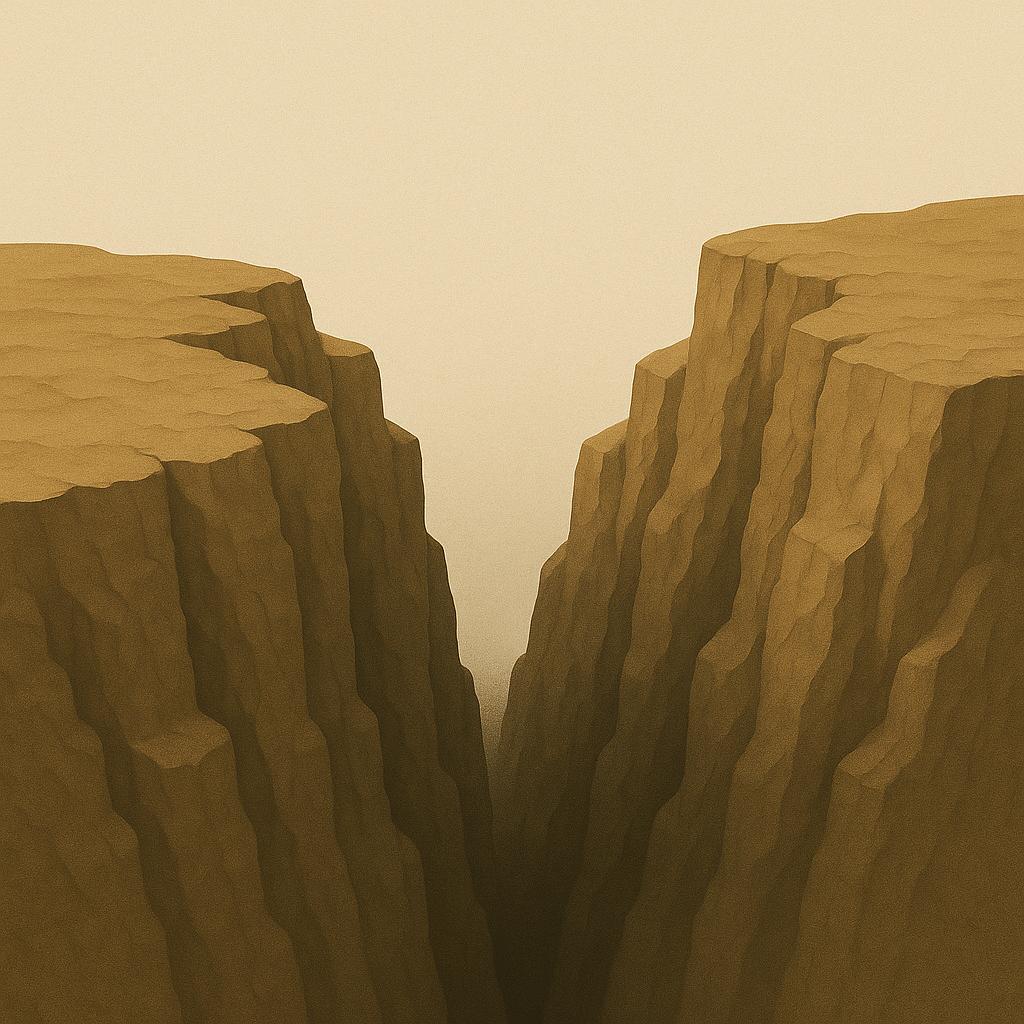 Colossians 1:13-14  For He rescued us from the domain of darkness, and transferred us to the kingdom of His beloved Son,  in whom we have redemption, the forgiveness of sins.
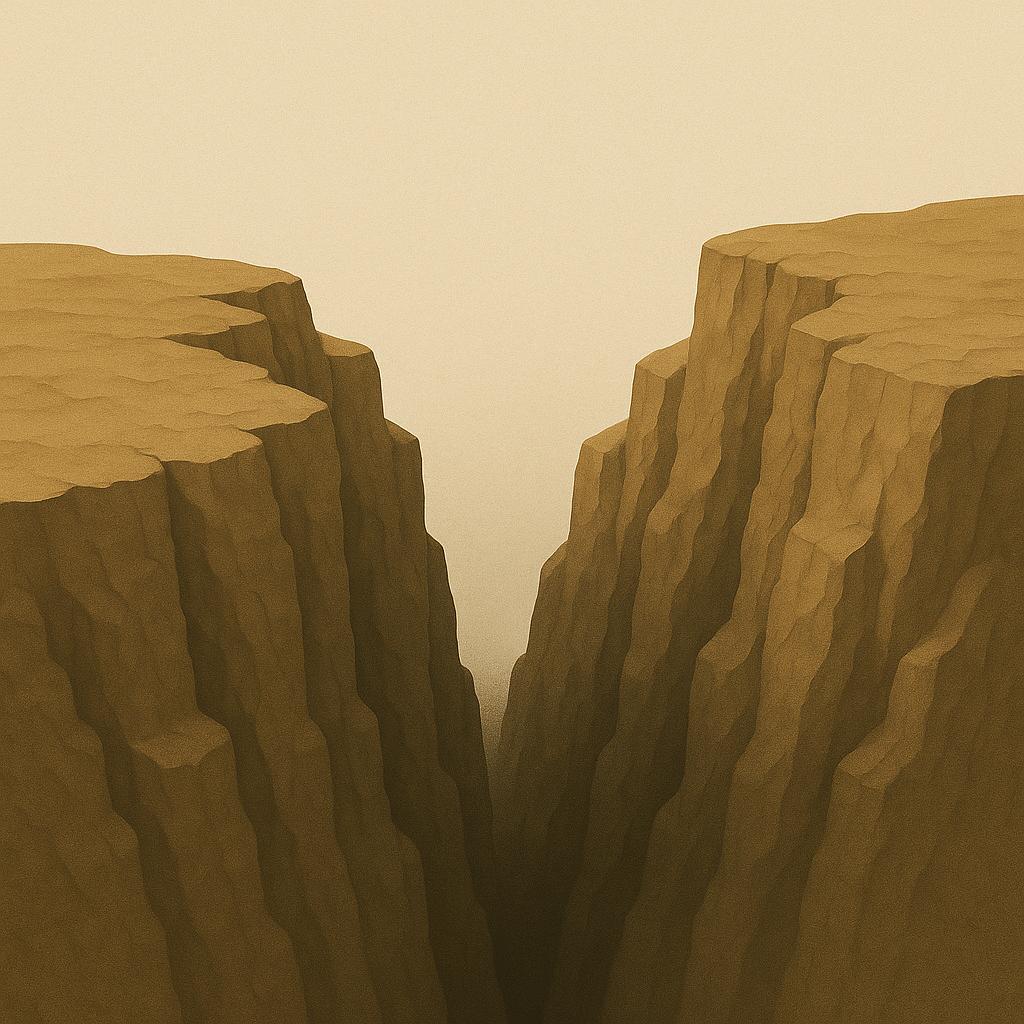 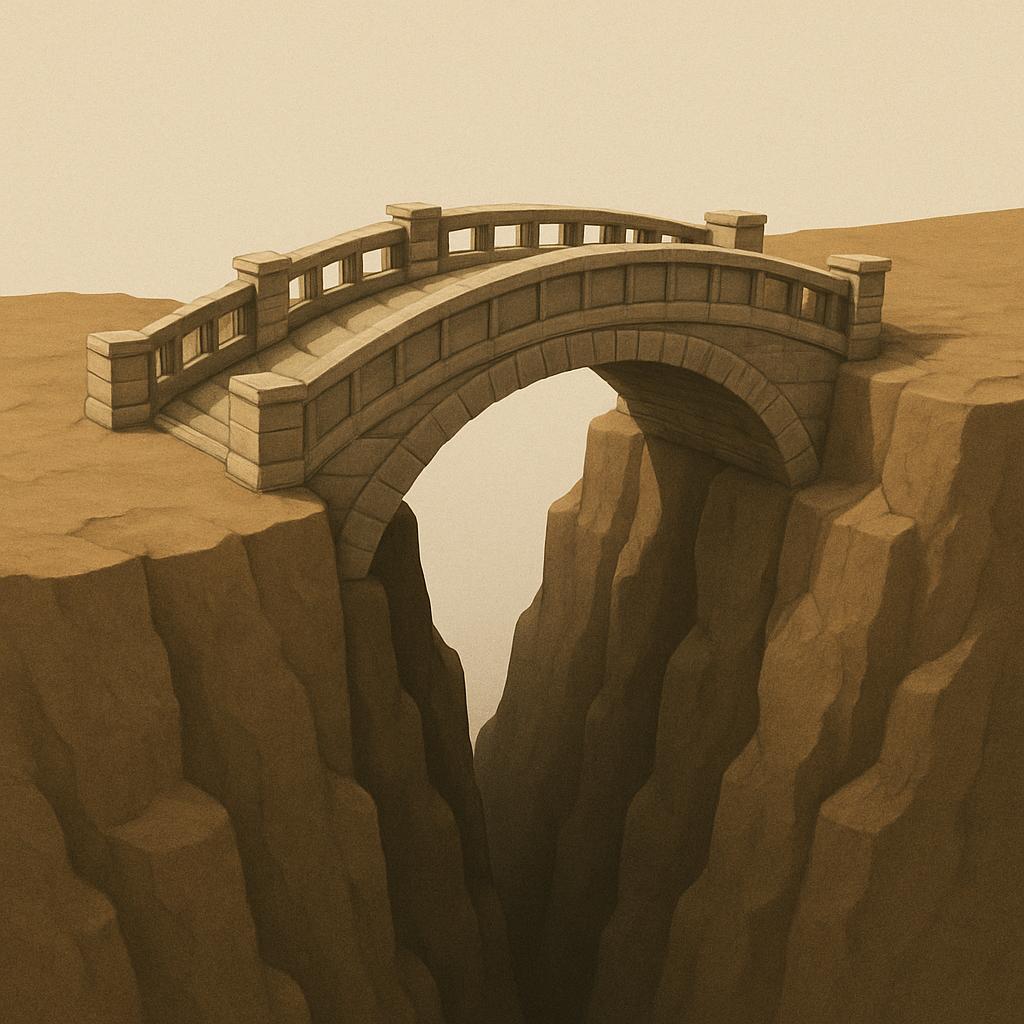 Examples
Faith & Grace
Hebrews 11
Romans 4:13-16  … (15)  for the Law brings about wrath, but where there is no law, there also is no violation.  (16)  For this reason it is by faith, in order that it may be in accordance with grace, …
Gideon
Hebrews 11:32-34  … Gideon
Judges 6 & 7
Gideon
Judges 7:2  The LORD said to Gideon, "The people who are with you are too many for Me to give Midian into their hands, for Israel would become boastful, saying, 'My own power has delivered me.'
Gideon
Ephesians 2:8-9  For by grace you have been saved through faith; and that not of yourselves, it is the gift of God;  (9)  not as a result of works, so that no one may boast.
Gideon
Romans 11:6  But if it is by grace, it is no longer on the basis of works, otherwise grace is no longer grace.
Election
Ephesians 1:3-6  …,  (4)  just as He chose us in Him before the foundation of the world, that we would be holy and blameless before Him. In love  (5)  He predestined us to adoption as sons through Jesus Christ to Himself, ...
Election
Romans 8:28-30  … (29) For those whom He foreknew, He also predestined to become conformed to the image of His Son, so that He would be the firstborn among many brethren; and these whom He predestined, He also called; and these whom He called, He also justified; and these whom He justified, He also glorified
Election
Judges 7
Acts 2:40
“Save yourselves from this crooked generation.” [ESV]